Технология учебной проектной деятельности


Бобылева Надежда Игоревна, к.биол.н., доцент,
доцент, магистр социальной работы, доцент Центра образовательного менеджмента ГАУ ДПО ИРО ЯО n.bobylewa@mail.ru
Что делаем? Кто делает? 
Зачем мы это делаем? 
Как мы это делаем? 
Как это можно делать лучше?

…и как в результате изменится мир вокруг нас?
Термины и понятия:
Проектная технология / технология проекта
Проектная идея / Проект / Продукт проекта
Новизна / актуальность проекта
Исполнитель проекта
Руководитель проекта
Планирование проекта
Финансирование проекта
Реализация проекта
Эксперт проекта
Корректировка проекта
Виды проектов:
учебный / исследовательский / cоциальный
индивидуальный / групповой

Структура проекта:
Актуальность / Цель, задачи / Методы / План / деятельность / Оценка / Корректировка
Требования к проекту:
Актуальность
Самостоятельность
Технологичность 
Законченность
Продуктивность


Цель – средства - результат
Примеры форм и форматов :
Учебно-исследовательские и методические:  статья, доклад, словарь, карта-схема, гербарий, макет, инструкция, сборник (книжка-малышка), эмблема, родословная, формула, аннотация, механизм, летопись
Социально-психологические: интервью, опрос, анкетирование, диагностика, «портрет», саморазвитие
Событийные:  мероприятие, акция, мастер-класс, экскурсия, выставка, дискуссионный клуб, баттл, ярмарка, эстафета, праздник, агитбригада
Предметные:  
- медиа (сайт, фоторепортаж, аудиофайл, видеофайл, стенгазета, плакат, экспозиция)
- рукоделие (лепка, шитье, вязание, вышивка, плетение, резьба)
- коллекция (минералов, марок, календариков, этикеток, игрушек)
Творческие: этюд, стихотворение, сказка, роман, песня, танец, скульптура, портрет, фокус, композиция, мультфильм
Хороший проект начинается с хорошего названия
Объект: про кого?
(последнее слово в названии, с него начинаем)
Предмет: про что?
(первое слово в названии, им занимаемся)
Продукт:  что получим?
(проблема, задача, которую решаем)

Пример:
«Социологический «портрет» моего одноклассника»
Примеры тем:
Геоинформационные системы
История Ярославля
Культура народов России
Биология земноводных
Но…
Осведомленность педагогов нашей школы об геоинформационных системах
Значение личности в истории. Знаменитые ярославцы.
Праздничные традиции в моей семье
Земноводная фауна в нашем поселке
Организация малых проектных групп (на примере использования бытовых вещей как предмета проектирования)
Составление карты-схемы производства носков
Изучить образ носка в литературных произведениях
Изучить моду на носки среди сверстников
Научиться вязать носки 
Научить вязать носки одноклассников
Связать носки и подарить детям в детском доме
Провести шуточный конкурс про носки 1 апреля
Примеры проектных идей:
Родословная моей семьи (герб, летопись)
Викторина «Что ты знаешь о войне?»
Коллекция татуировок
Выучить песню на китайском
Взять интервью у пожилых педагогов
Сделать план своей дачи
Составить план повышения оценки своей средней оценки с 3,0 до 4,1
Сдать нормы ГТО
Вырастить дома лимон
Примеры проектных идей:
Прочитать 100 книг
Разучить фокусы для новогоднего праздника
Снять видео для передачи «Видели видео»
Законные способы заработать миллион
Озеленение подъезда
Сделать коллекцию своих игрушек
Подобрать макияж  и наряд для выпускного вечера
Научиться рисовать портреты
Экономия в быту
Сбываемость народных примет
Примеры проектных идей:
Изучить дорожный траффик на своей улице
Вылепить 10 статуэток собак различных пород
Молодежный сленг в нашей школе
Коллекция грамматических ошибок
«Моя жизнь на пенсии»
«Ярославль-2100»
Чемпионат мира по волейболу-2022 в Ярославле
Сочинить продолжение известного произведения (фанфик)
Сувенирная культура Ярославской области
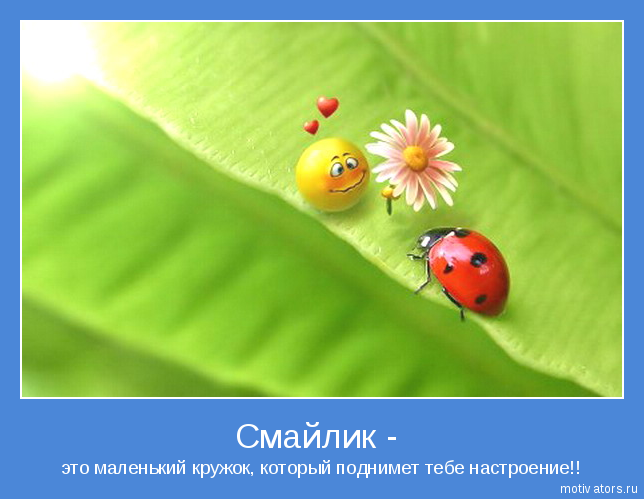